FUNCION LINEAL
Una función lineal f tiene por criterio la ecuación f(x)=mx+b, donde m y b son constantes reales. 
F(X) =es función lineal
Y= ecuación lineal
La pendiente
El número m recibe el nombre de pendiente y representa la inclinación de la recta.
El número b recibe el nombre de intersección con el eje y
Reconocer m y b
m= -4/3         b= 1/3


m= 3/2          b= 8/2 = 4


m= -2/5       b= -20/5= -4
Reconocer m y b
m= 3      b= 4 

m= -2     b= 6

m= 8       b= -4


m= 4/5    b=-7
Grafica de una función lineal
La grafica de la función lineal puede ser
CRECIENTE       m>0
FUNCION LINEAL
DECRECIENTE  m=0
CONSTANTE  m<0
Grafica de una función lineal
Función lineal Creciente
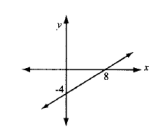 Grafica de una función lineal
Función lineal decreciente
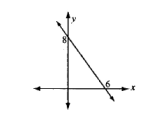 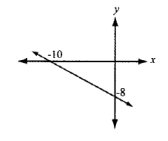 Grafica de la función lineal
Función lineal constante
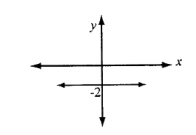 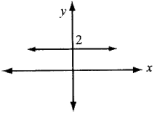 COMO OBTENER LA PENDIENTE
La pendiente se puede obtener dado dos pares ordenados. La formula para obtener la pendiente es
EjemploEncuentre la pendiente de la función lineal f cuya grafica pertenecen los puntos (2,-4)(1,1)
La pendiente es
Obtener el termino b
La formula para encontrar el termino b es


El término b es la intersección con el eje y.
El término b es parte del criterio de la función.
Ejemplo:Encuentre el criterio  de la función lineal f cuya grafica pertenecen los puntos (2,-4)(1,1)
Paso 1
Paso 2
Forma de escribir la respuesta
El mismo ejercicio presentado de otra manera
Encuentre el criterio  de
 la función lineal f cuya 
grafica pertenecen los 
puntos (2,-4)(1,1)
Si f es una función lineal tal que f(2)=-4 y f(1)=1, entonces se cumple que
Ejercicio: Para realizar en clase
La ecuación de una recta que contiene los puntos 
( 2,0) y ( -4,3)
A)
B)  
C)
D)
Respuesta al ejercicio anterior
Respuesta opción D
Intersección con el eje X
Se obtiene haciendo

La respuesta se escribe en forma de par lineal
Ejemplo:  La grafica de la función dada porinterseca el eje “x” en
A)
B)
C)
D)
Solución
 b= 1/3
m= -1/2
-b/m = 2/3
Intersección con el eje y
La intersección con el eje y es el término b 
La respuesta se escribe como un par ordenado 
( x, y)
Ejemplo:  La grafica de la función dada por      interseca el eje “y” en
A)
B)
C)
D)
La intersección con el eje y es el término b 

Respuesta B
Interpretar la grafica
De la grafica de una función lineal se puede extraer información para obtener el criterio de la ecuación.
Ejemplo
Observe
Pares ordenados
( -4,0)(0,6)
Obtenemos la pendiente con la fórmula
Obtenemos b con solo fijarnos en la intersección con el eje y.
y= 3/2x +6
Ejemplo
Observe
Pares ordenados
(0,-4) ( 8,0)
Obtenemos la pendiente con la fórmula
Obtenemos b con solo fijarnos en la intersección con el eje y.
y = 1/2x- 4
Ejemplo
Observe
Pares ordenados
(0,6) ( 0,8)
Obtenemos la pendiente con la fórmula
Obtenemos b con solo fijarnos en la intersección con el eje y.
y= -4/3x + 8
Ejemplo
Observe
Pares Ordenados
(-10,0) ( 0,-8)
Obtenemos la pendiente con la fórmula
Obtenemos b con solo fijarnos en la intersección con el eje y.
F(x)= -4/5x - 8
Ejemplo
Observe
Constante
No hay pendiente
Solo hay intersección con el eje y
b=2
y = 2
Ejemplo
Observe
Constante
No hay pendiente
Solo hay intersección con el eje y
b= -2
y= -2
Ejercicio de Examen                                  solución C
Otro ejemplo
Dominio = {1, 3,5}
Codominio = {3,5,7,9,11}
Ámbito (rango o recorrido) = {3,7,11}
Recordar de la lección 1
Dominio = {1, 2, 3}
Codominio = {2, 4, 6}
Ámbito (rango o recorrido) = {2, 4, 6}
Criterio de una función a partir de un grafico satelital
Ejemplo 1



Si A = {1, 2, 3} y B = {2, 4, 6} y su correspondencia es el doble.
F(x)=2X
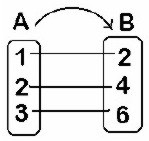 Ejemplo 2
¿Cuál es el criterio de la función?
Entonces f(x) = 2x + 1
En efecto:
f(1) = 2 • 1 + 1 = 3
f(3) = 2 • 3 + 1 = 7
f(5) = 2 • 5 + 1 = 11
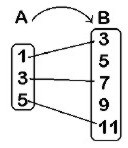 Problemas formando el criterio de una función
Ejemplo

Un carpintero gasta $350 por cada silla que haga más un monto fijo de $2.000 por día ¿cuánto gastará si hace 2 sillas por día? ¿Cuánto gastará si hace 4, 6 u 8 sillas por día?
Ejemplo 3
Un carpintero gasta $350 por cada silla que haga más un monto fijo de $2.000 por día ¿cuánto gastará si hace 2 sillas por día? ¿Cuánto gastará si hace 4, 6 u 8 sillas por día?
Solución
Para este ejemplo, x representa cada silla y f(x) el costo de fabricarla, lo cual significa que el costo es igual a multiplicar 350 por cada silla y sumarle el gasto fijo. Es decir:
f(x) = 350x + 2.000
Continua
Para encontrar la respuesta sustituimos el valor de dicha variable en el criterio de la función.
f(2) = 350 • 2 + 2.000
f(2) = 700 + 2.000
f(2) = 2.700
Entonces si hace solamente 2 sillas en un día, gastaría $2.700 en hacerlas.
¿Cuánto gastará si hace 4, 6 u 8 sillas por día?
f(4) = 350 • 4 + 2.000 = 3.400
f(6) = 350 • 6 + 2.000 = 4.100
f(8) = 350 • 8 + 2.000 = 4.800